Research and Hazard Challenges Raised by
   Recent Major and Great Earthquakes
                      Thorne Lay, University of California Santa Cruz
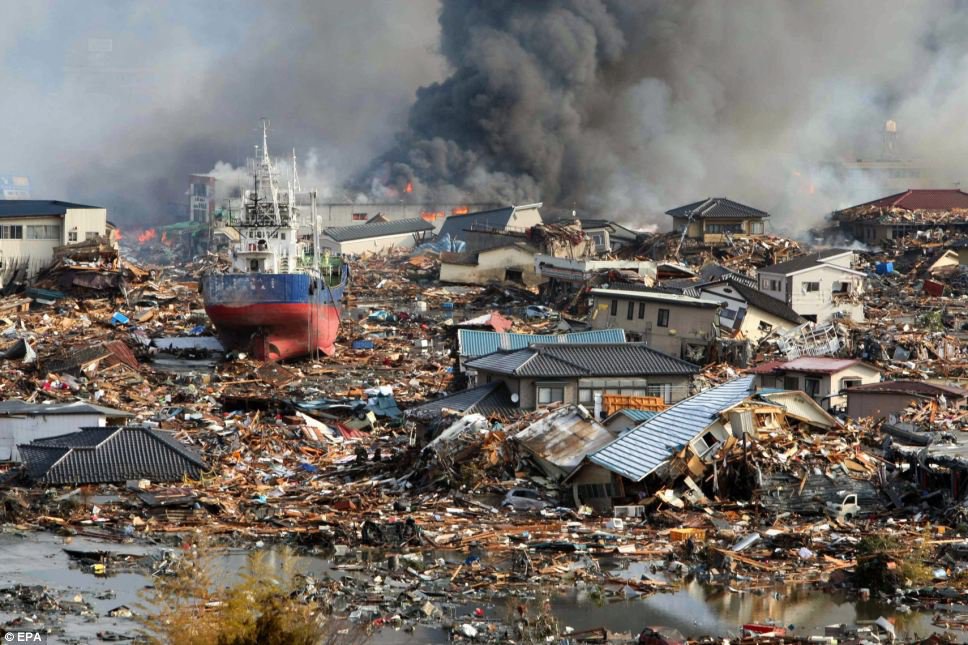 2004-2015 - 19 great earthquakes: rate 1.7/yr; rate over preceding century 0.7/yr
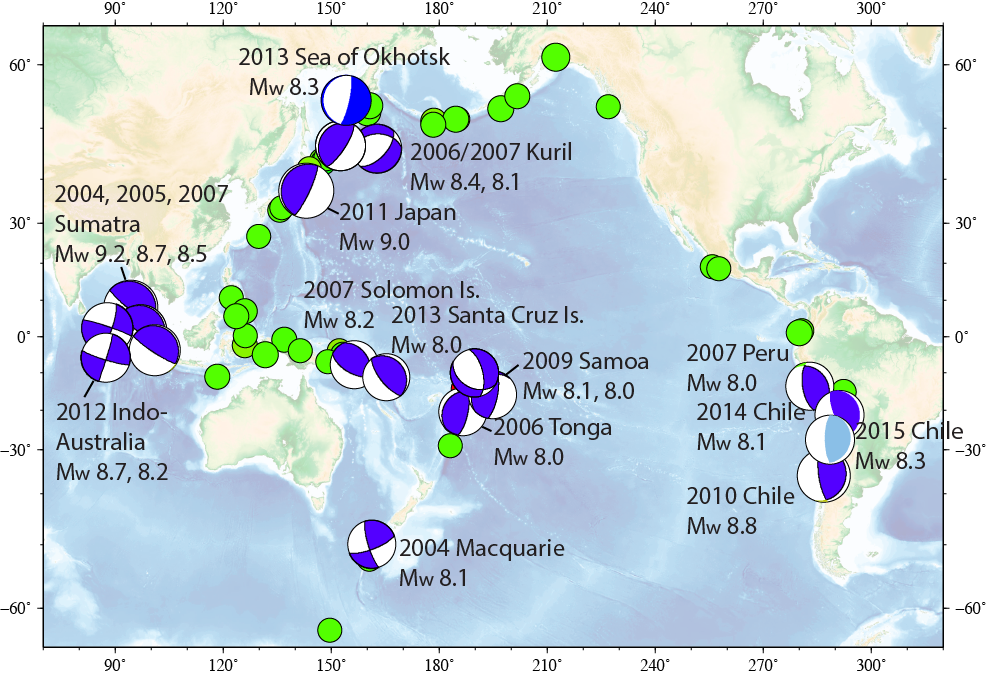 Green: M8+ earthquakes 		(1900-2003)

Blue: M8+ earthquakes 			(2004-2015)
Small Symbols: Great 
Events 1900-2004
Updated from Lay, EPSL 2015
Large Earthquake Seismicity
Great  Earthquake Scenarios
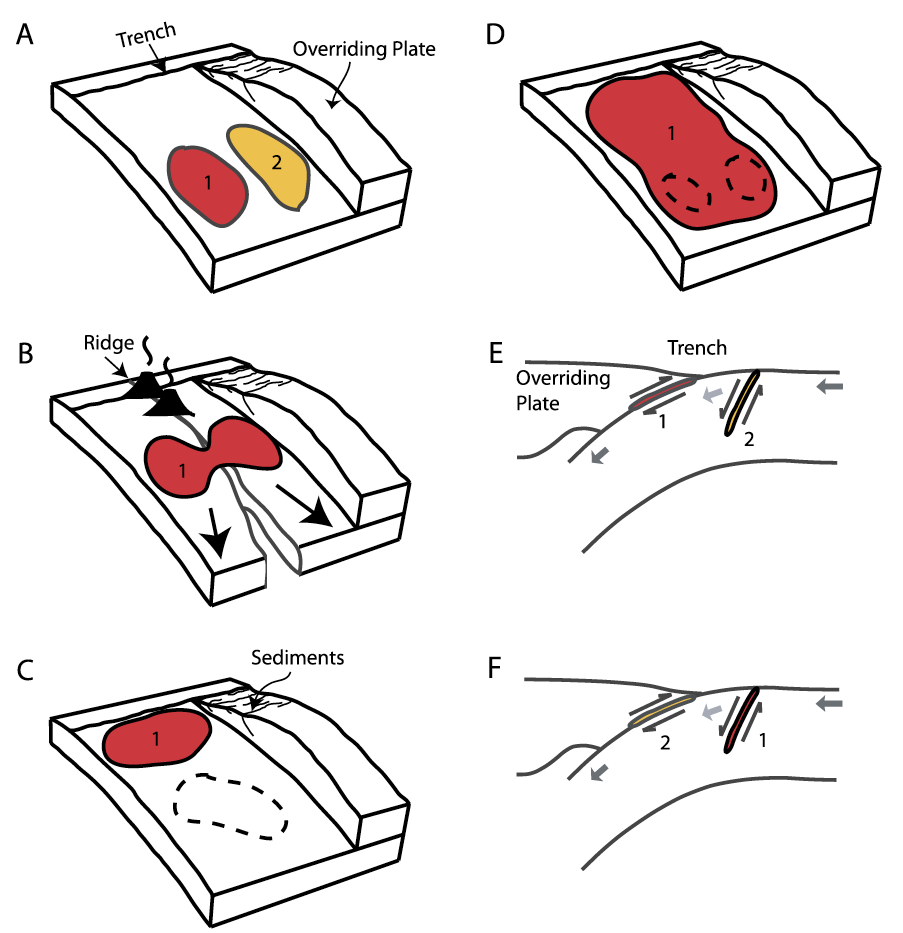 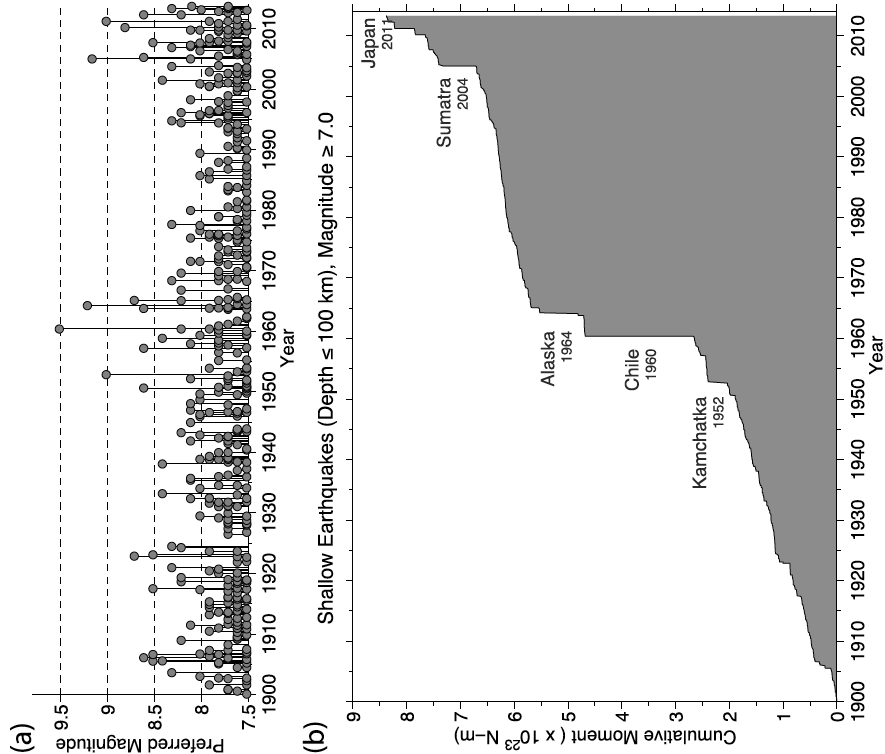 triggering interactions
3
Lay, 2015, EPSL
[Speaker Notes: In addition, the large earthquake did not occur regularly in time either. The surge of large earthquakes over last ten years have shown us a great diversity in the rupture pattern and earthquake triggering interactions.]
Earthquake history gives useful guidance on behavior:
Seismic Gap notion – strain energy budget and seismic history
McCann et al., 1979
Site of great interplate rupture 2004-2015
Sumatra-Sunda 

Struck by a ‘cluster’ of great/very large 
earthquakes since 2004. 

Dec. 26, 2004 – ‘unexpected’ northward
extension to Andaman Islands. 9.2

March 2005 – adjacent ‘aftershock’. 8.6

July 2006 – Java tsunami earthquake. 7.8

Sept. 2007 – Kepulauan pair. 8.5, 7.9

Oct. 2010 – Mentawai tsunami 
earthquake. 7.8

Similar to Alaska-Aleutians sequence of
1946, 1957, 1964, 1965

Where will the next one be? - 1797 ‘gap’? 
Sumatran Fault? Sumba potential?
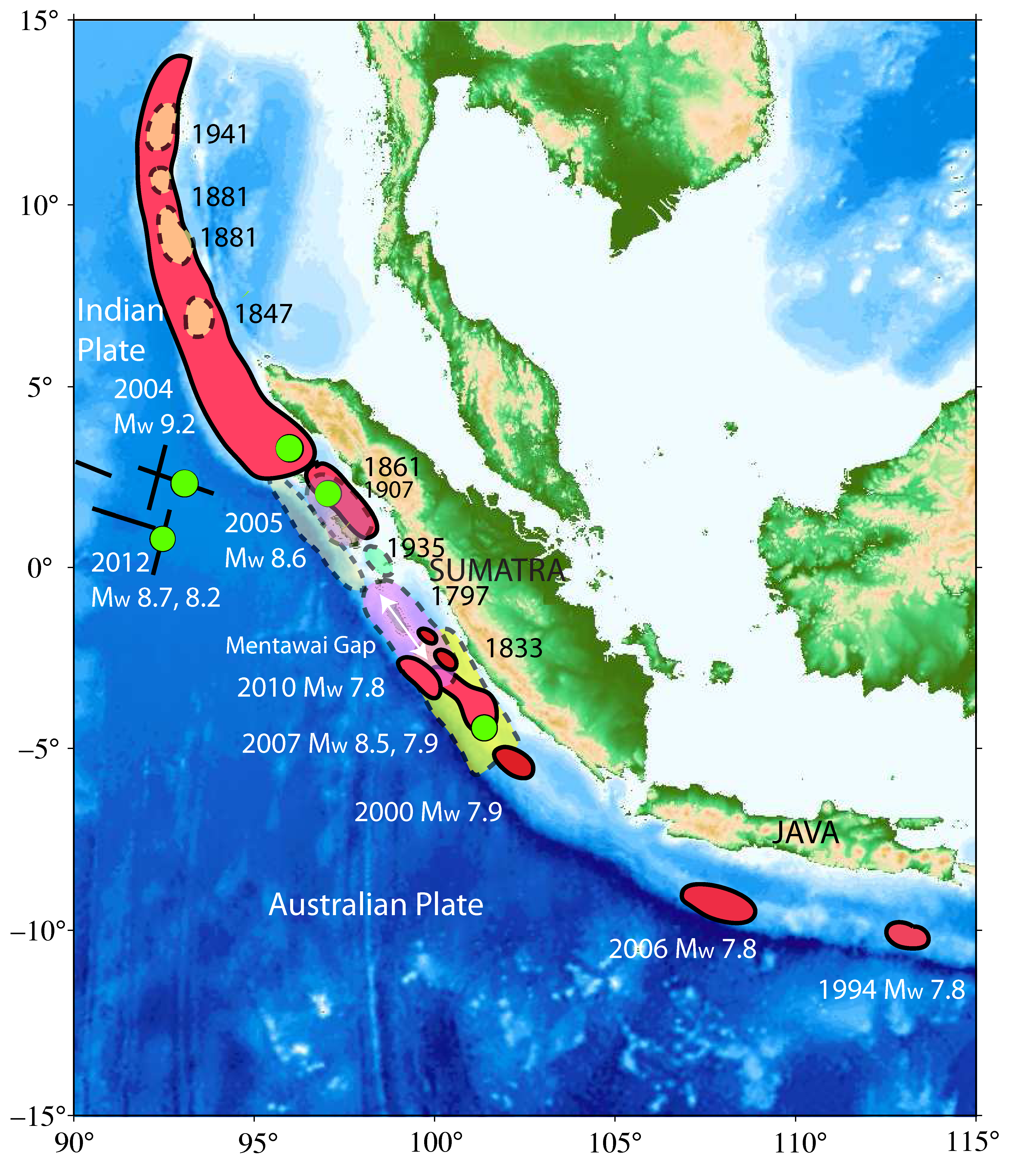 Lay, EPSL 2015
2001 8.4
2014 8.1
Remaining Mature
Seismic Gaps Along
Chile

30% 1868 zone
80% 1877 zone
1922 zone
2015 8.3
2010 8.8
Are the recent events repeats?
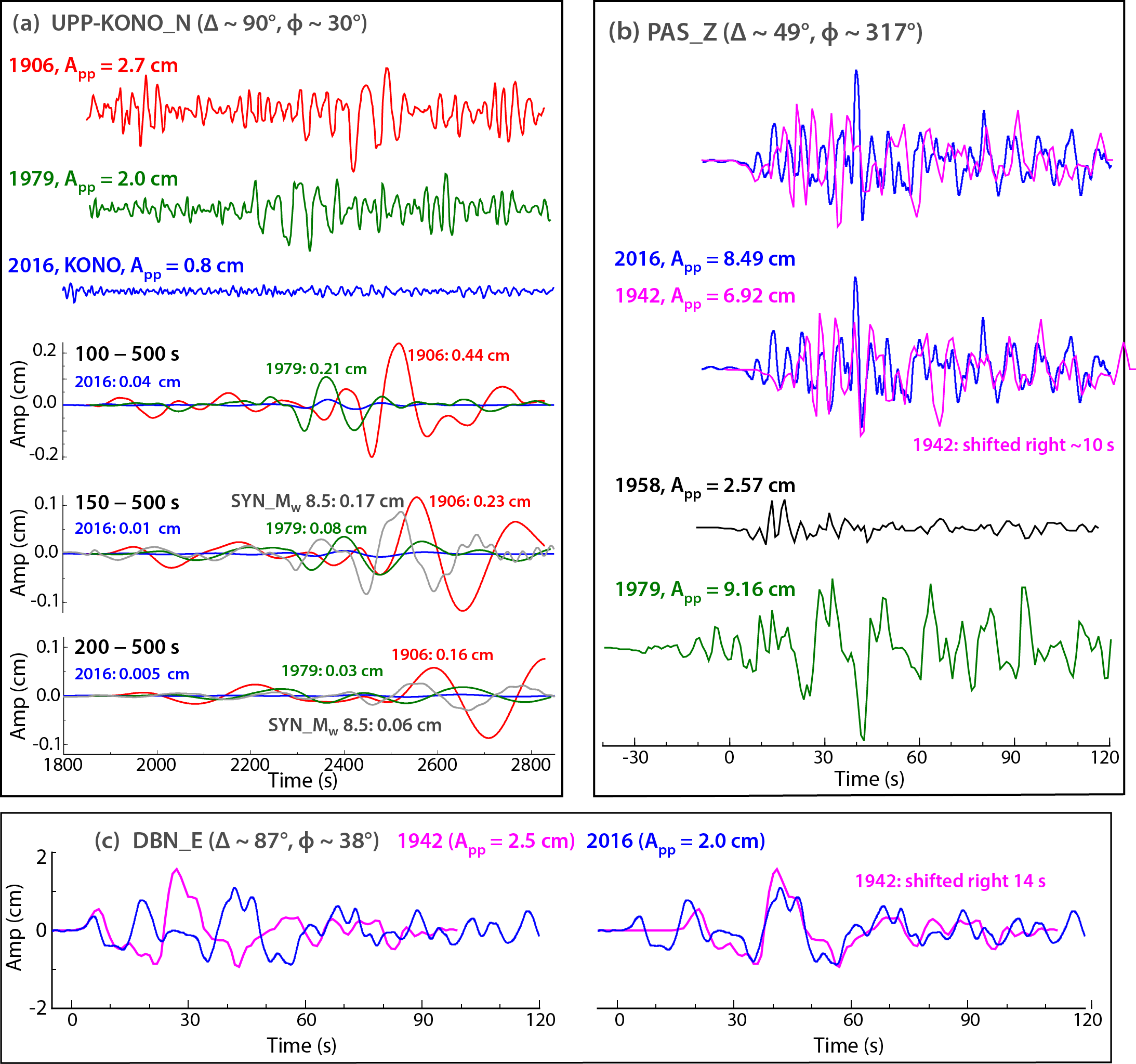 Ye et al.,
EPSL in press
Large Mature Seismic Gaps That Could Be Targeted

Strain accumulation, seismicity

Mentawai Gap, near Padang (1797 last large rupture)
N. Chile Gap (1877; 20% ruptured 2014)
S. Peru Gap (1866; 70% ruptured 2011)
C. Chile Gap (1922)
April 1, 2007 Solomon Islands Earthquake Mw=8.1Rupture Across a Triple Junction
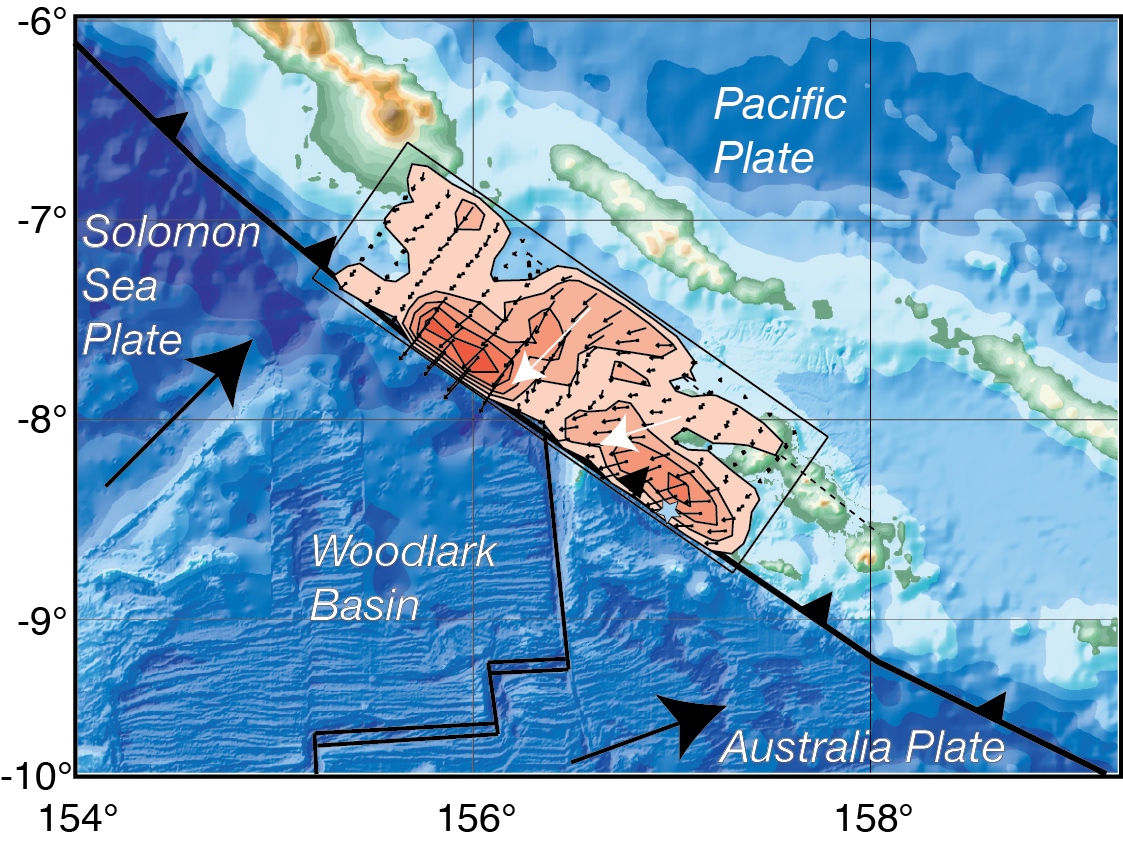 Furlong et al., Science (2009)
Subducting Ridge/Fracture Zone Structures That Could Be Targeted.  

Strain accumulation (?), slow-slip events (?), tremor (?), hazard (?), friction (?), topographic effect (?)

Tehuantepec Ridge (Guatemala)
Carnegie Ridge (Ecuador)
Nazca Ridge (Peru)
Investigator Fracture Zone (Mentawai Gap)
Cocos Ridge (Costa Rica)
Louisville Ridge (Tonga)
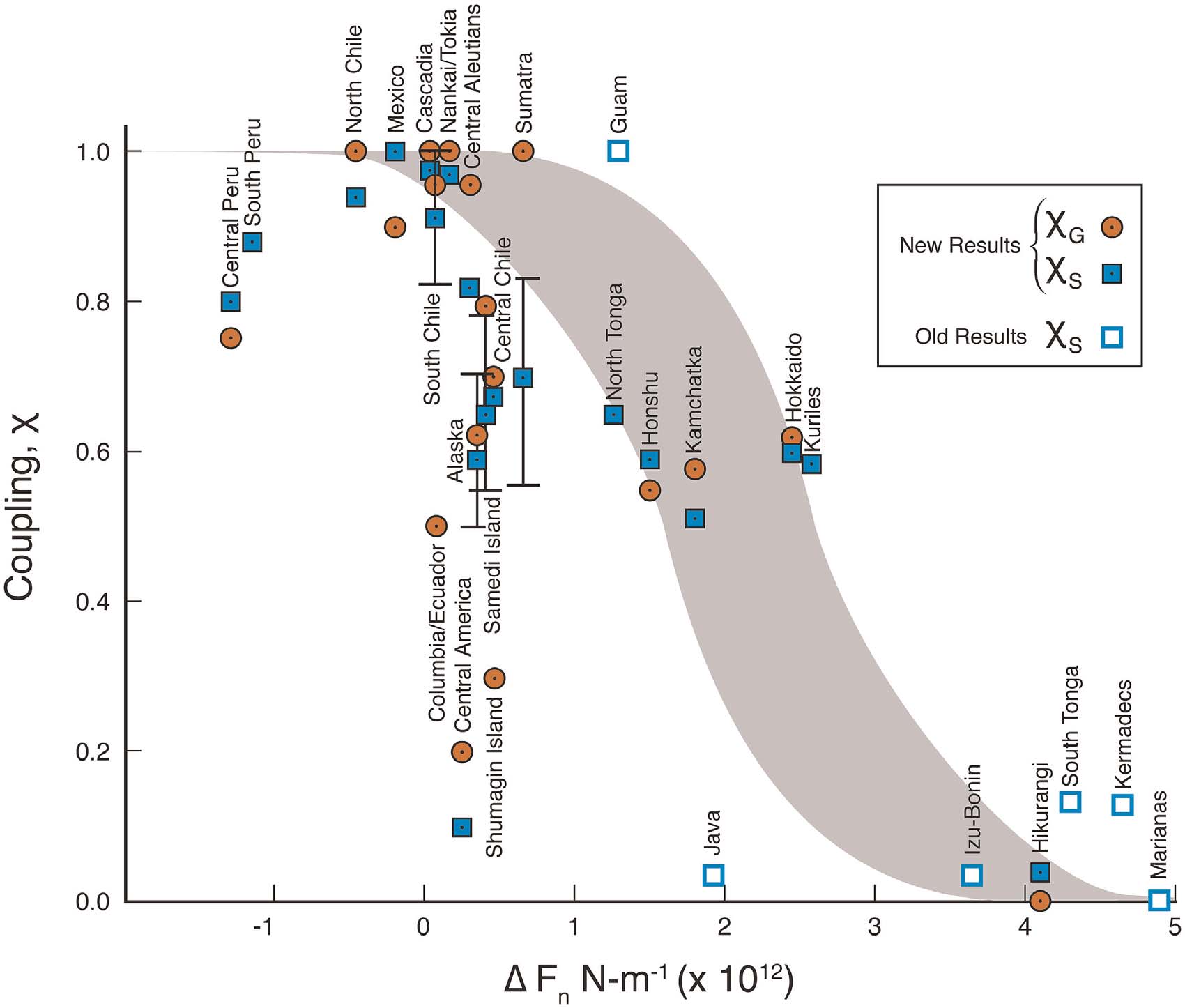 Subduction Zones with no history of great earthquakes.  

Strain accumulation (?), slow-slip events (?), tremor (?), hazard (?), friction (?)

Tonga
Southern Kermadec
Izu
Marianas
Sunda
2010 Mentawai tsunami earthquake: Up-dip rupture from 2007 Sumatra events very shallow on plate boundary, with
up to 16 m high tsunami on Pagai islands
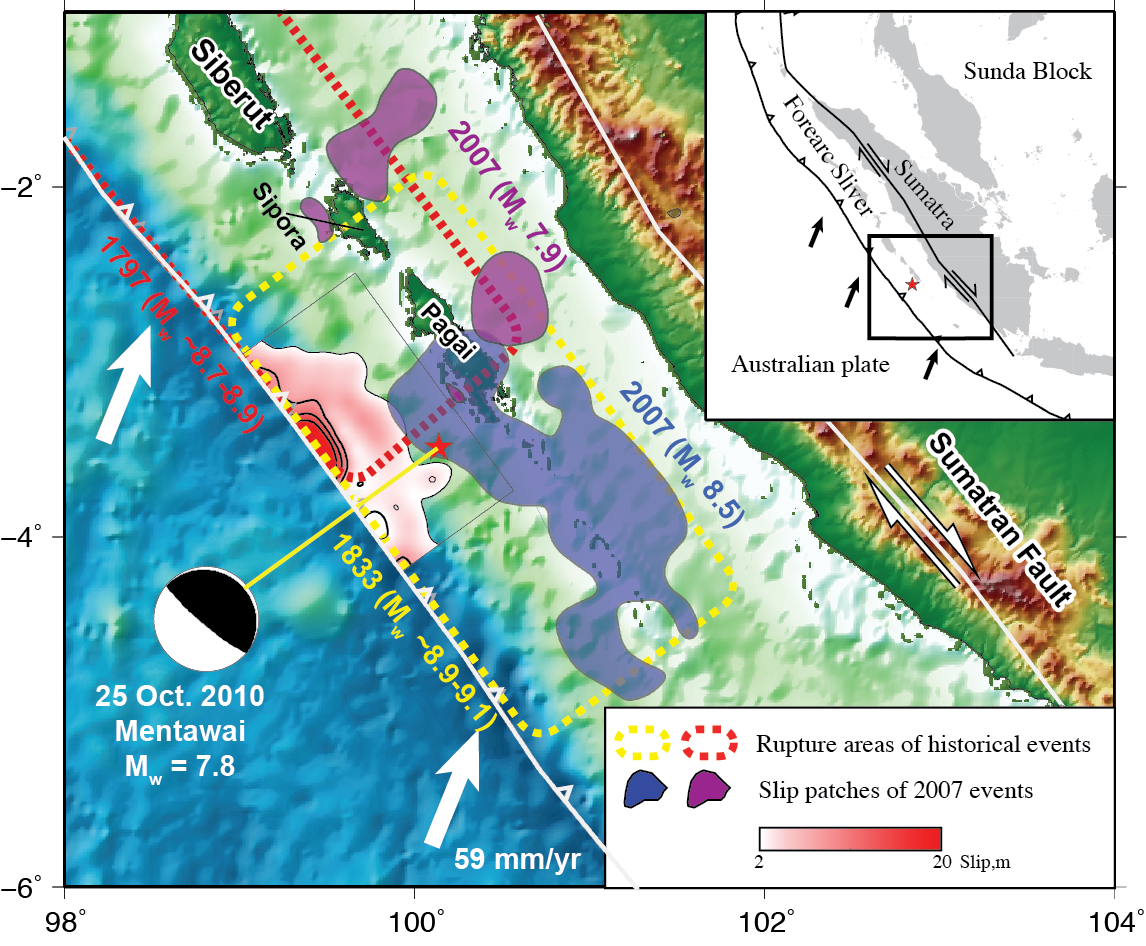 Have global
seismic data,
local hr-GPS
from islands,
and tsunami
recordings from
DART stations
and tide gauges:

Invert them all.
Shallow toes of subduction zones.  

Strain accumulation (?), slow-slip events (?), tremor (?), tsunami hazard (?), sediments and friction (?)

Java
Up-dip of 2016 Ecuador
Up-dip zone in 1835/2010 Chile low-slip zone
Up-dip of 2007 Sumatra event (south of 2010)
Up-dip of 2003 Hokkaido event
Personal opinion:

SZO should target some long-standing
important problems and try to solve them,
not just do study of ‘complexity’ for the
sake of interdisciplinary participation.